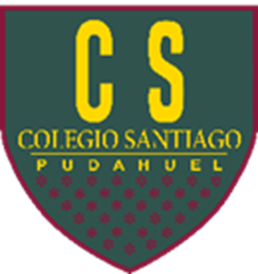 PLAN LECTOR N°5 - 2024
Estimados apoderados:Junto con saludar enviamos lectura correspondiente al Plan Lector n°5, el que se aplicará la semana del 4 al 8 de noviembre.La forma de evaluar será una prueba escrita.